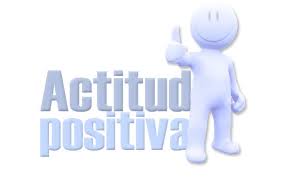 Es la actitud mental adecuada en cualquier situación ayudándonos a resolver los problemas que puedan aparecer en nuestro camino. 

La actitud que tomas frente a los problemas o sucesos que se te presentan cotidianamente es finalmente la que determina la dimensión e importancia de los mismos. 

Esto no es ni más ni menos que una cuestión de dos actitudes antagónicas: la actitud positiva y la actitud negativa. Sin dejar de ser realista o soñador, puedes transformarte en una persona más positiva y creativa para vivir las circunstancias de una manera menos traumática y más relajada.